The measurement of the beam lifetime in Pohang light source
加速器中心
物理组 付泓瑾
概述
一.实验理论
实验理论小结
1.比较极化和非极化寿命的差做拟合


2.比较束流寿命随时间变化的曲线的斜率判断是否建立极化
二.实验方法
在横向和纵向反馈系统开启的情况下进行实验，流强范围为100-160mA
1.非极化束流寿命的测量
   非极化束流的获得：
   开启环中16个斜四极铁强力退极化，副作用是有限度影响束团尺寸和动量接受度
    起始流强为157mA,测量的束流寿命为18.3h
    具体束团填充方式未知, 束流寿命计算方式未知
三.实验结果
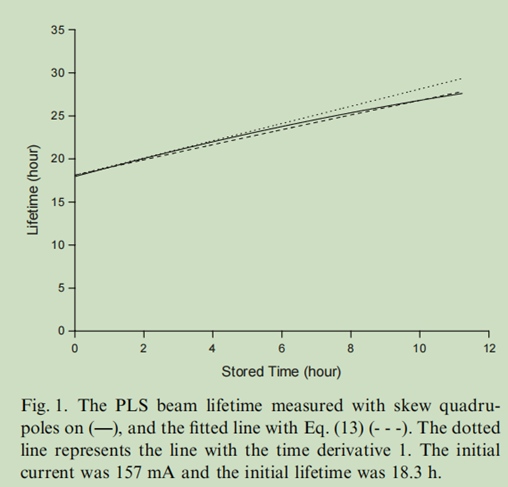 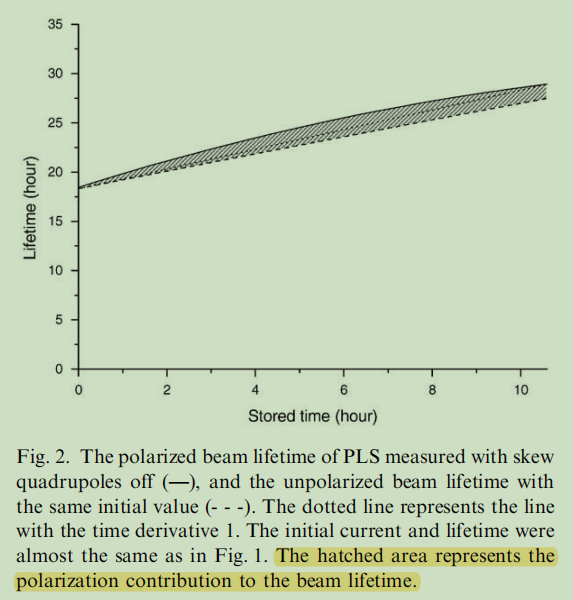 讨论
1.作者表示这篇文章主要是展示一种测量极化束流托歇克寿命、真空寿命、极化度和极化建立实验的可行性。由于Pohang光源缺少极化测量装置，不能确定拟合得到的极化度和极化建立时间的准确性，也回避了束流寿命测量误差、实验精度等问题。

2.作者并没有详细介绍实验的设置，只是提到初始总流强，斜四极铁和反馈系统的使用。对于如何保持和监测束流参数的稳定并没有提及。
3.文章的技巧性主要体现在数据拟合上。在实验满足一些前提下，将公式尽量简化进行拟合；将数据分段，分步拟合出需要的参数，
   技巧更多在于数据处理和拟合方式上。

   4.如果要将该方法应用于BPEC上，也需要保证真空寿命远大于托歇克寿命，真空寿命的变化对束流寿命的变化贡献很小，并且其他因素对束流寿命干扰远小于极化度变化对束流寿命的影响。